Ф.М. ДостоевскийПо страницам жизни и творчества
Презентация к уроку литературы
В 10 классе
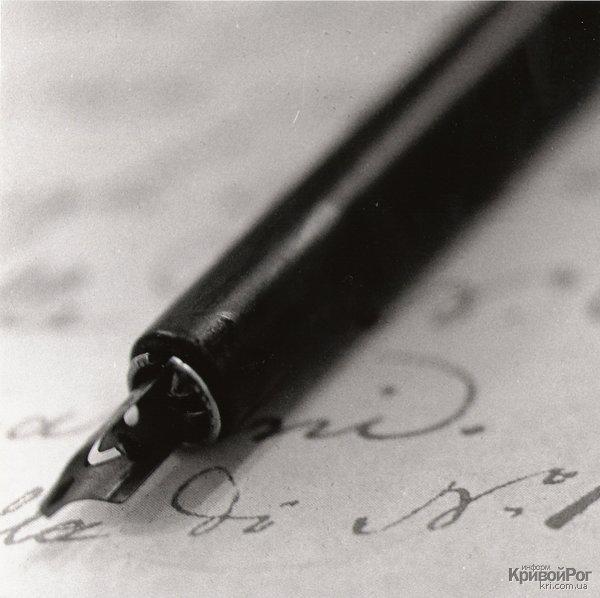 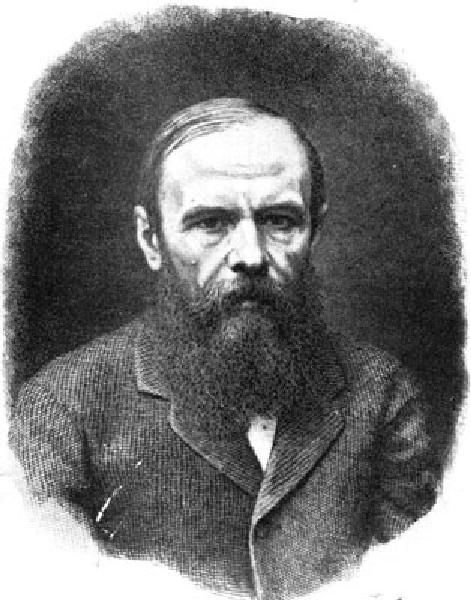 Мне кажется, что вот три черты могут характеризовать
 влияние поэзии Достоевского: во-первых, он развивает
 ум, проницательность, воображение и обогащает нас 
 массой знаний о духовном мире человека в отношениях
 между людьми; во-вторых, он заставляет нас разбираться
 в собственных мыслях, чувствах, поступках, искренне и
 смело являться собственным судьей и карателем, избегая
 лжи, фальши и всяких сделок с совестью; в-третьих, - и 
едва ли это не самое главное: он направляет наши 
симпатии в тот мир обездоленных, униженных и 
оскорбленных, который не может и не должен оставаться
 вне лучшей цели человеческой жизни.

                                              И. Анненский
Достоевский был художником-лириком. Все его 
повести и романы – одна огненная река его собственных
 переживаний. Это - сплошное признание сокровенного
 своей души. Это – страстное стремление признаться в 
своей внутренней правде. Это – первый и основной 
момент в его творчестве.

                                             А.В. Луначарский

     В своих убеждениях он никогда не отделял истину от
 добра и красоты; в своем художественном творчестве он
никогда не ставил красоту отдельно от добра и истины. И 
он был прав, потому что эти три живут только своим 
союзом.
                                               Вл. Соловьев
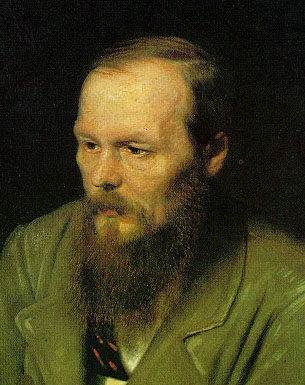 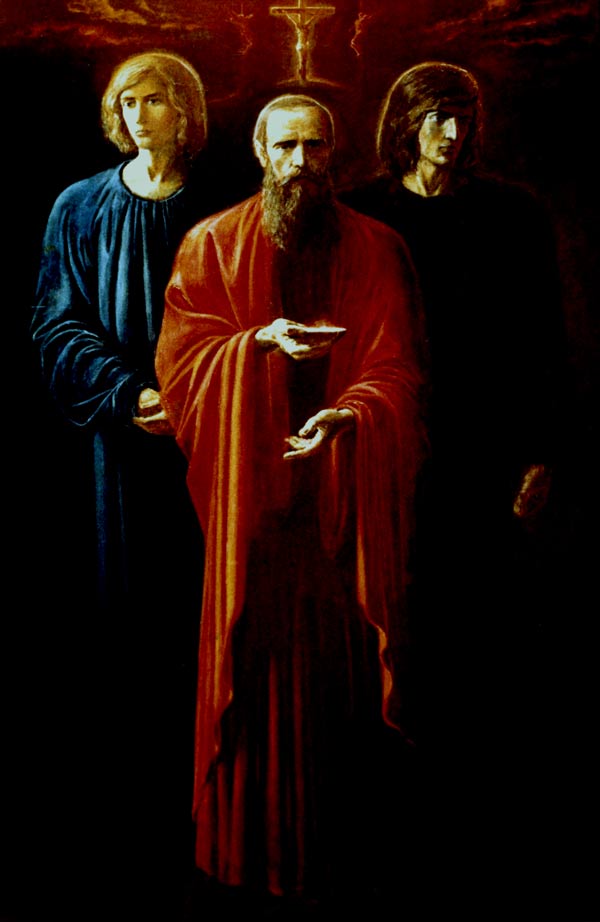 Страницы биографии 
Федора Михайловича
         Достоевского
Родился Достоевский 30 октября 1821 года в Москве, в семье врача
 Мариинской больницы для бедных.

Первоначальным образованием детей занимались мать с отцом и
 приходящие учителя.

1833г. Братья Федор и Михаил Достоевские отданы в полупансион 
француза Сушара.

1837г. Отец отвез сыновей в Петербург для подготовки к  поступлению
в  Главное инженерное училище.
Январь 1838г. Ф. Достоевский зачислен в училище.
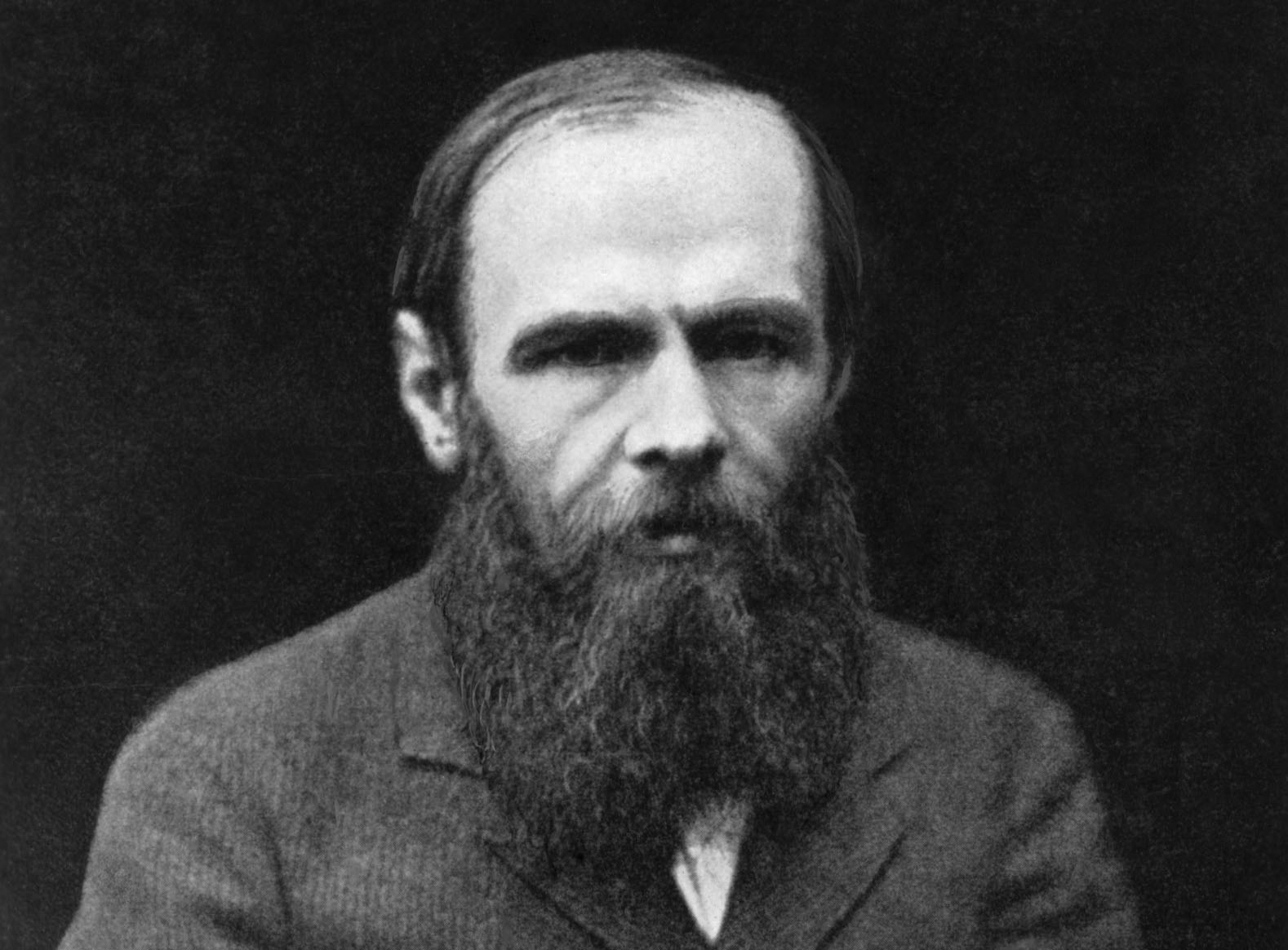 Изучение специальных предметов совмещал с напряженным самообразованием.

Впервые взялся за перо. Исторические трагедии «Борис Годунов» и «Мария Стюарт»
до нас не дошли.

                                             « Я в себе уверен. Человек есть тайна. Ее надо разгадать, и
                                          ежели ее будешь разгадывать всю жизнь, то не говори, что 
                                          потерял время; я занимаюсь этой тайной, ибо хочу быть чело-
                                          веком».
                                                                    Из письма брату
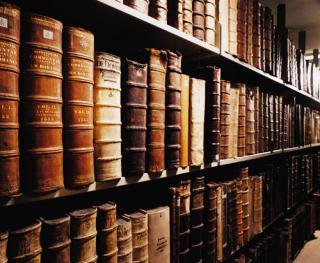 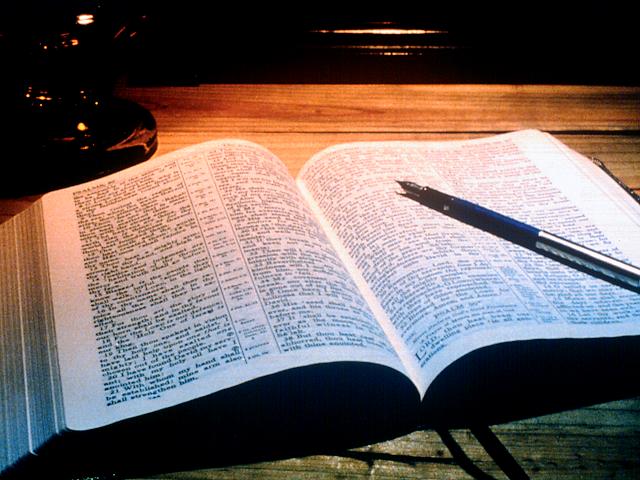 1843 г. Достоевский окончил училище и был зачислен
на службу в Инженерный департамент.

Через год вышел в отставку.

«…Петербург, не знаю почему, для меня всегда казался 
какою-то тайною»
                                            Ф. Достоевский


Петербург  предстал перед ним со всеми контрастами и
 противоречиями.

Хотел проникнуть в его тайну, понять, как и чем живут 
жители города – и в первую очередь обитатели нищих
 кварталов. У  Достоевского возникло с страстное желание
рассказать о жизни бедных и обездоленных.
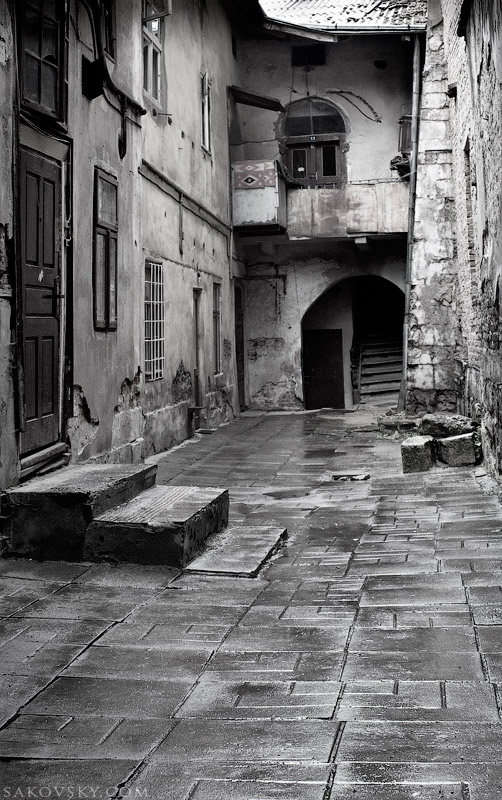 Петербург. Дворик.
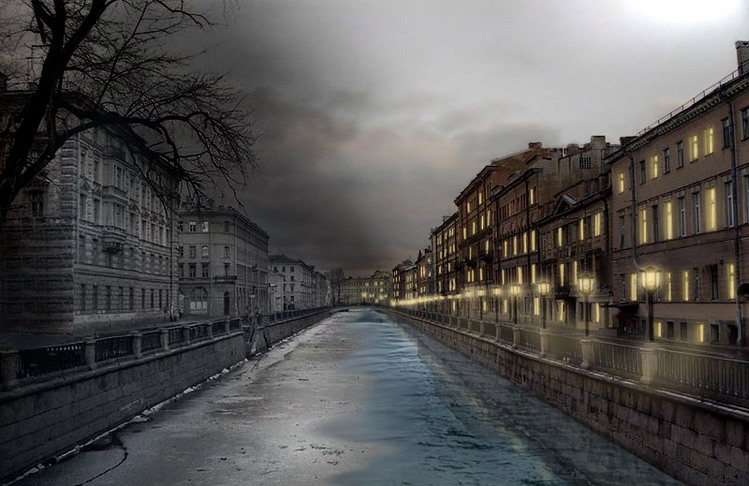 Петербург Достоевского
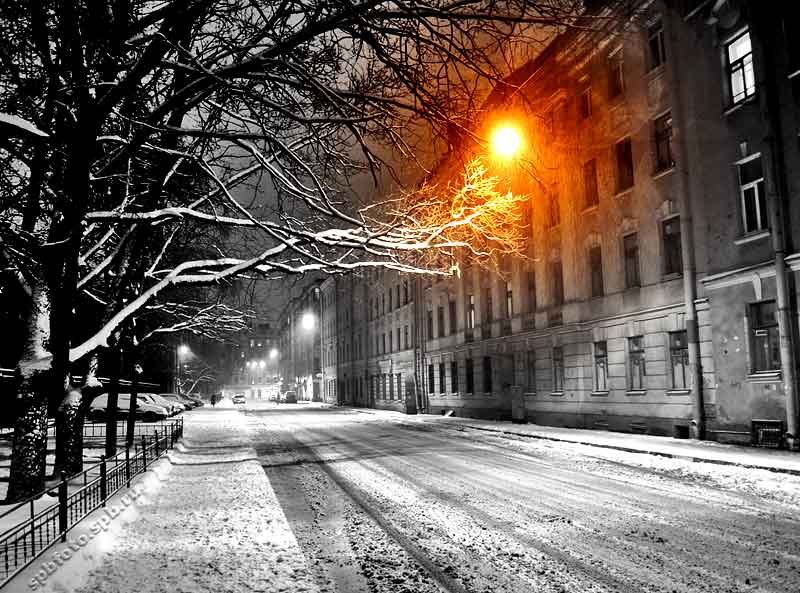 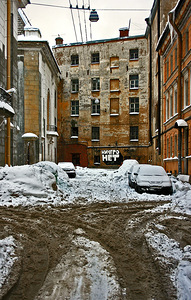 Год работы над романом «Бедные люди».
Похвальный отзыв В.Г. Белинского.

Цикл произведений о жизни различных слоев Петербурга:
1846 г. Повести «Двойник», «Господин Прохарчин»
1847 г. Повесть «Роман в девяти письмах»
1848 г. «Ползунков»

Повести о «мечтателях» ( о противоречии мечты и
 действительности, идеала и реальности):
1847 г. «Хозяйка»
1848 г. «Белые ночи», «Слабое сердце»
1849 г. «Неточка Незванова»
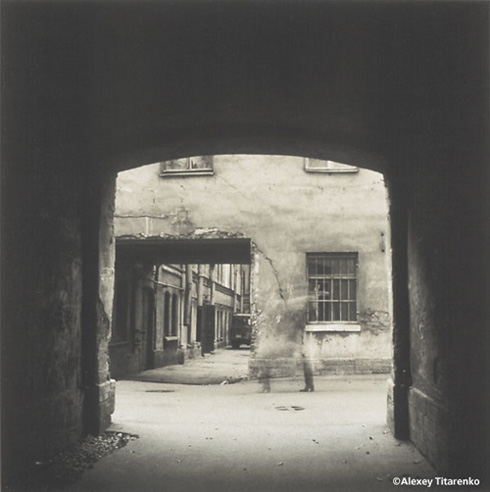 1846 г. Знакомство с бывшим служащим Министерства иностранных дел М. В.
Буташевичем – Петрашевским.
С весны 1847 г. становится постоянным посетителем его «пятниц». Увлечение
 идеями утопического социализма. Разрыв с Белинским.

С 22 на 23 апреля 1849 года все члены кружка Петрашевского были арестованы 
и заключены в Птропавловскую крепость.
22 декабря 1849 г. на Семеновском плацу в Петербурге над петрашевцами был 
совершен обряд подготовки к смертной казни. В последнюю минуту был объявлен 
окончательный приговор. Достоевский был осужден на 4 года каторжных работ и
солдатчину.
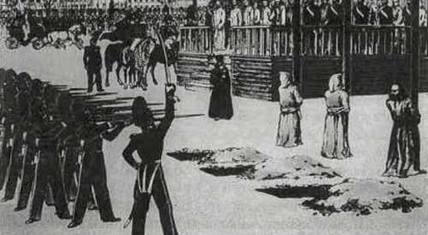 Дом-музей Достоевского в Семипалатиннске
Наказание писатель отбывал в 
Омской каторжной тюрьме, а 
затем в Сибирском линейном № 7
 батальоне, расквартированном в
 Семипалатинске (с 1854 г.)

В сомнениях и колебаниях вырабо –
тался символ веры :
«Верить, что нет ничего прекраснее, 
глубже, симпатичнее, разумнее, 
мужественнее и совершеннее Христа,
 и не только нет, но… и не может быть»
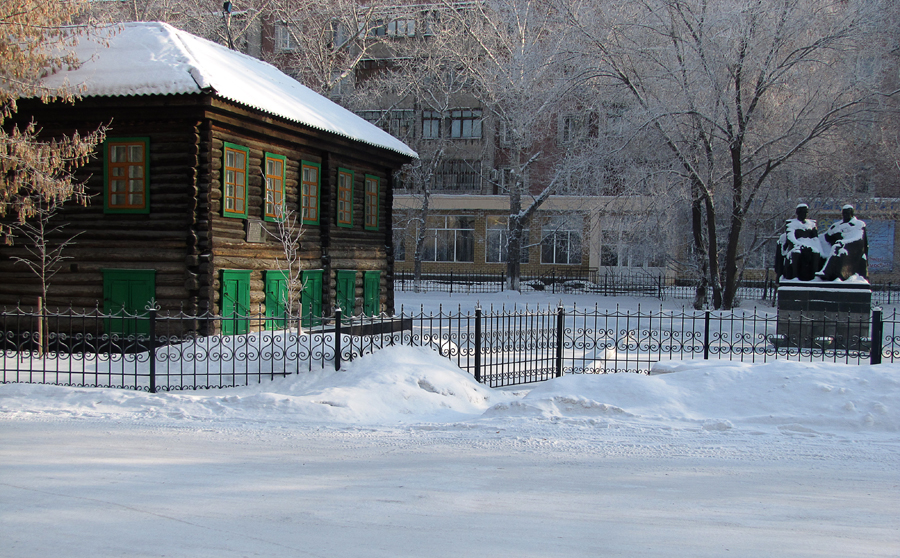 1857 г. Женитьба на Марии Дмитриевне Исаевой. Главным занятием становится 
литература.
1859 г. Написаны повести «Дядюшкин сон» и «Село Степанчиково и его обитатели»
Июнь 1859г. Уволился по состоянию здоровья. Покинул навсегда Сибирь.
Конец 1859г. Возвращение в Петербург.
1861 г. Участие в издании журнала «Время»
Идейная платформа журнала – теория «почвенничества».

1861г. Опубликование романа «Униженные и оскорбленные».
             «Записки из Мертвого дома»
Лето 1862 г. Путешествие за границу (Италия, Германия, 
Франция, Швейцария, Лондон). Как итог - очерки «Зимние 
заметки о летних впечатлениях»
Апрель 1863 г. Закрытие журнала «Время»
1864г. Получено разрешение на издание Журнала «Эпоха»
Публикация повести «Записки из подполья», направленной 
против романа Чернышевского «Что делать?» и теории 
«разумного эгоизма»

1864 г. Смерть Марии Дмитриевны, жены писателя.
1865 г. Прекращение издания журнала «Эпоха», не имевшего
 успеха у публики.
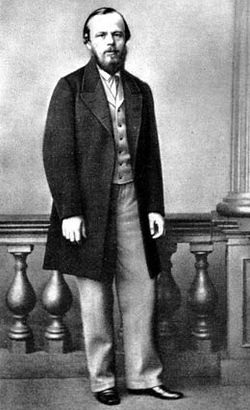 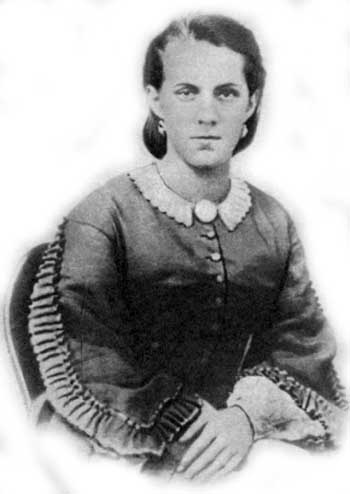 1866 г.  Создание романа «Игрок» (создан за 28 дней)

Женитьба на стенографистке Анне Григорьевне 
Сниткиной.

Замысел романа «Пьяненькие», история семьи 
пьяницы-чиновника, как продолжение темы
 «униженных и оскорбленных».
Развитие этого замысла в роман «Преступление и 
наказание»
Анна Григорьевна 
Достоевская
«Преступление и наказание»
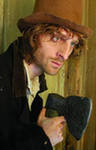 «Идеологический» роман, подобного которому не было
 ни в русской, ни в мировой литературе.

«Перерыть все вопросы в этом романе» – такую задачу 
поставил перед собой писатель.

В романе отчетливо просматривается призыв Достоевского
к преодолению эгоизма, к смирению, христианской любви
 к ближнему, к очистительному страданию.
В 1867 году, спасаясь от кредиторов, Достоевский
 уезжает за границу.

В конце 1871 года, частично расплатившись с долгами, 
вернулся в Петербург.

В 1868 году в «Русском вестнике» опубликован роман
«Идиот».

 «Главная мысль романа – изобразить положительно 
прекрасного человека»
                                                       Ф. Достоевский

1871 -1872г.г. Роман «Бесы»

1875г. Роман «Подросток»

1879 – 1880 г.г. Роман «Братья Карамазовы»
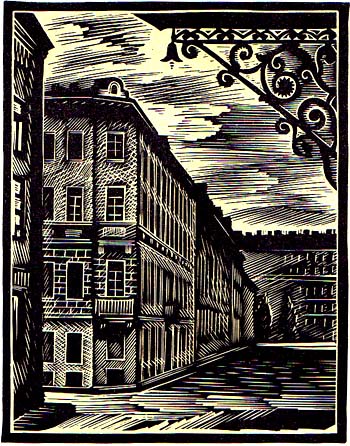 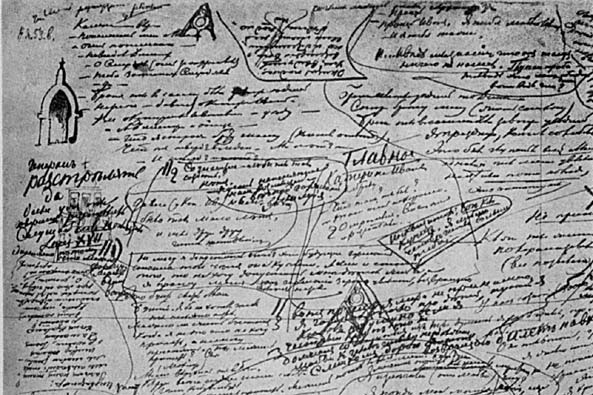 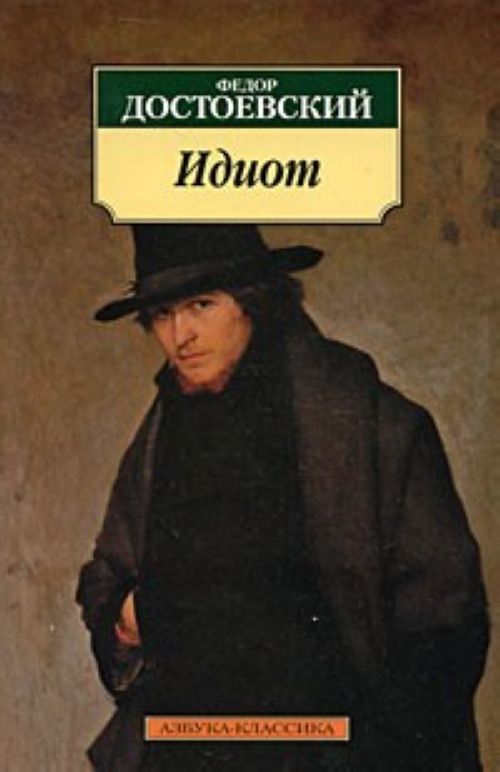 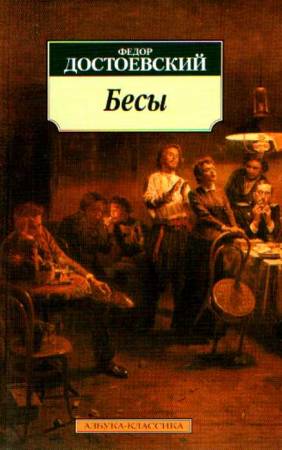 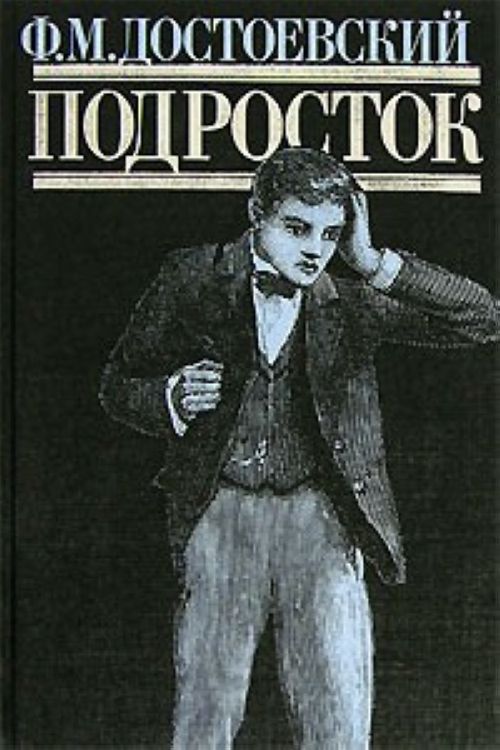 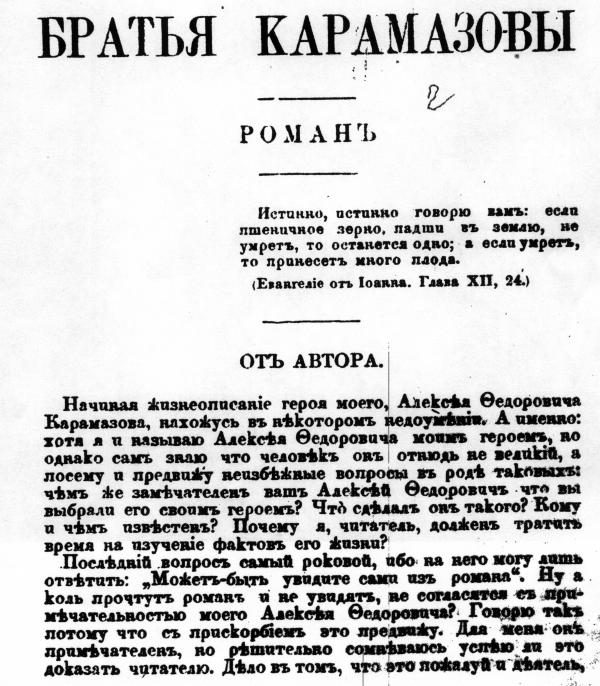 В 1874году Некрасов предложил Достоевскому напечатать его новый роман
 «Подросток» в журнале «Отечественные записки». Возобновление отношений
 с великим поэтом.
«Разложение – главная видимая мысль романа» (Достоевский о романе) 

Роман «Братья Карамазовы» – свидетельство упорных поисков писателем 
ответов на важнейшие вопросы человеческого бытия.

8 июня 1880 года. Последнее крупное событие в жизни писателя – его знаменитая 
«Речь о Пушкине» на торжественном заседании Общества любителей российской
словесности, посвященном открытию памятника поэту в Москве.

В конце 1879 года у Достоевского обнаружили прогрессирующую болезнь легких.

28 января 1881 года Ф.М. Достоевский умер.
Похоронен на кладбище Александро-Невской лавры в Петербурге.
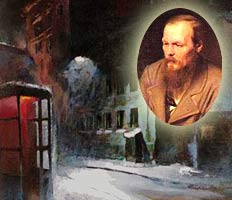